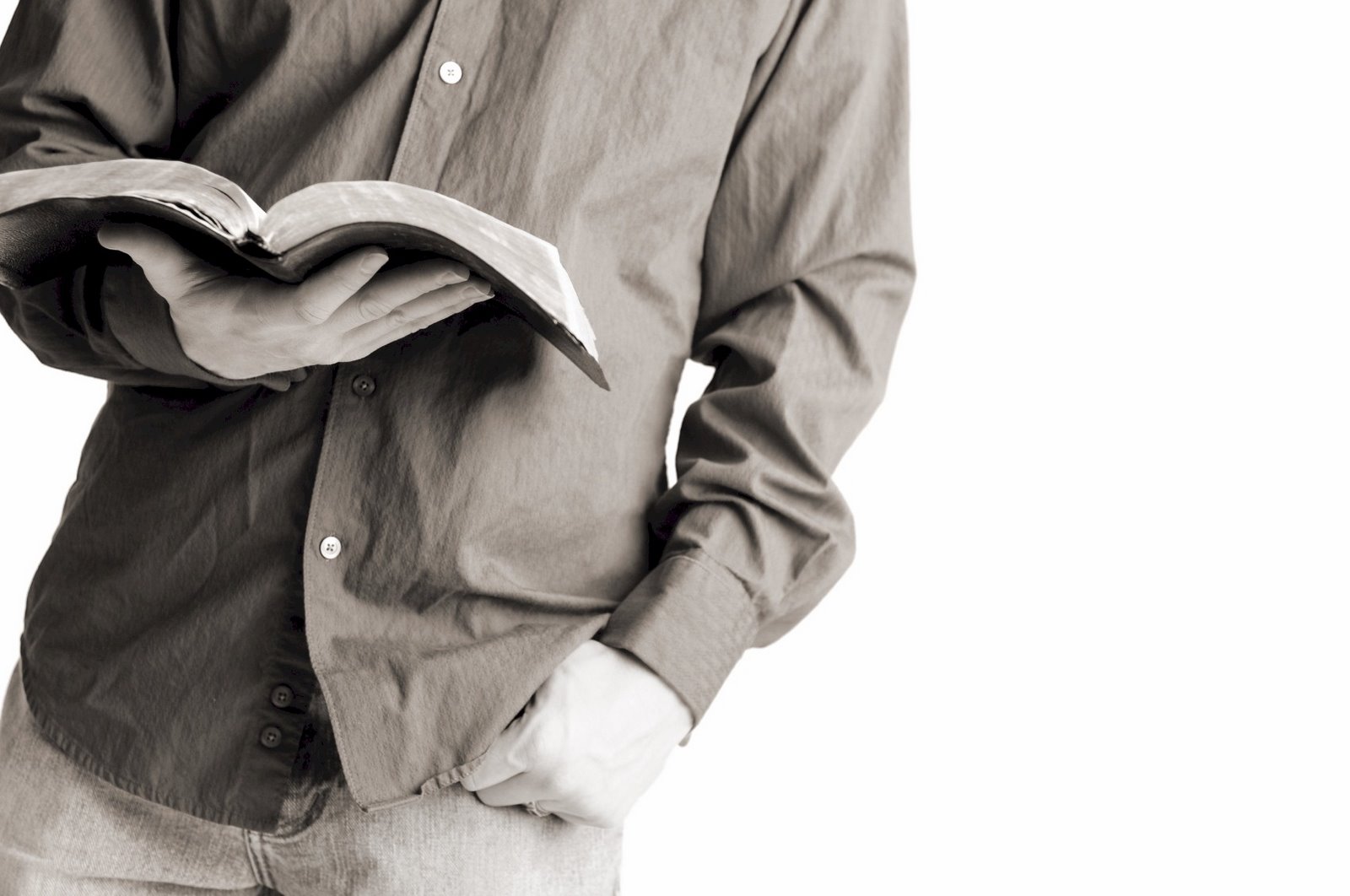 Bible Reading
Challenge, 2017
Week #11
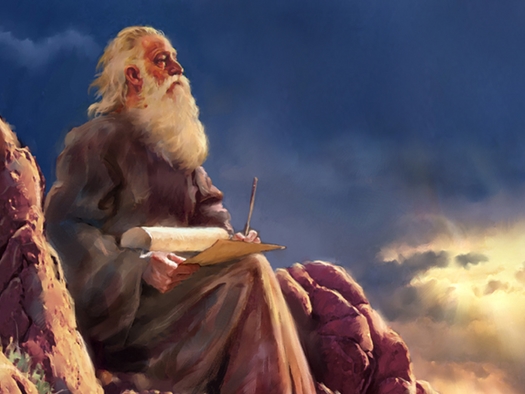 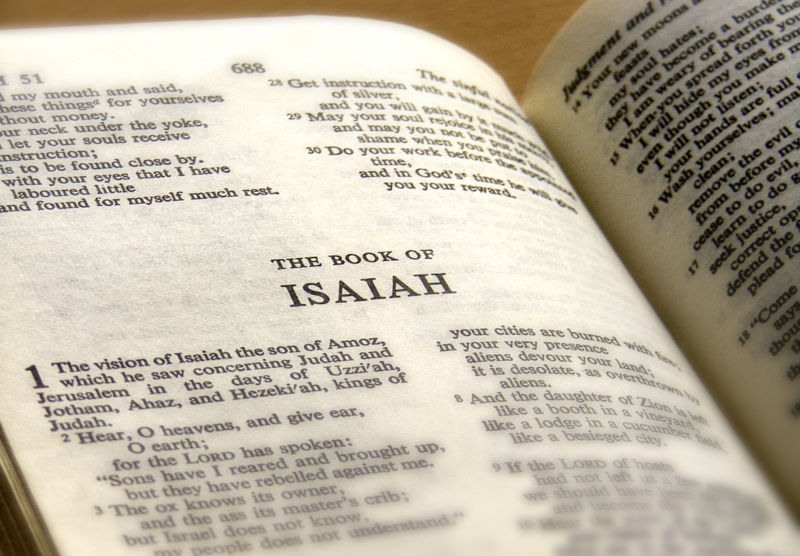 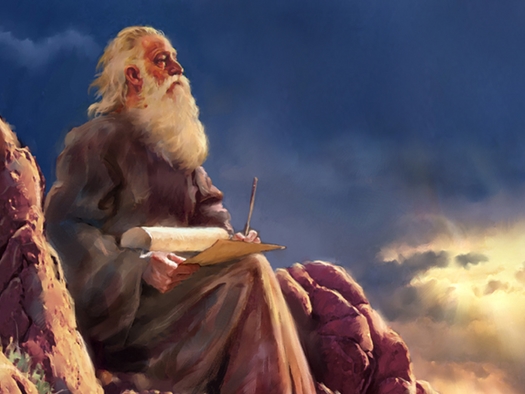 What is a prophet?
He is spokesman for God.

He speaks to people on the   behalf of God.

He is a mouthpiece for God.

He speaks as he is inspired by  the Holy Spirit.
Jackson Heights Bible Reading Challenge    Week #11
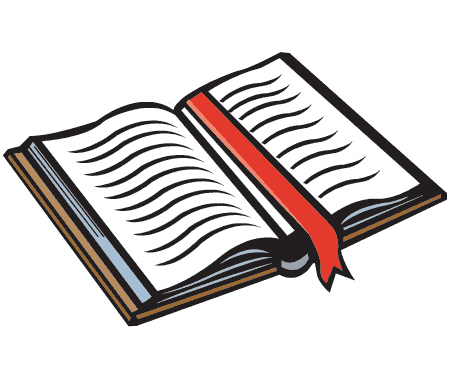 Habakkuk’s Conversation           with God
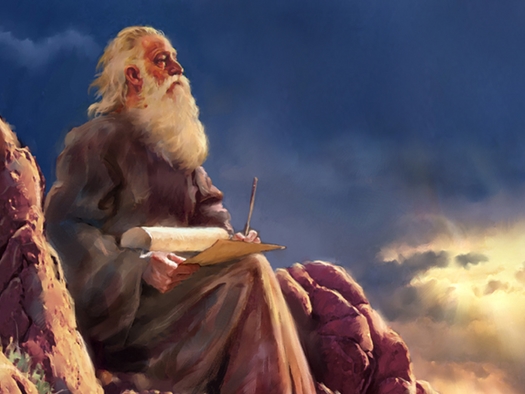 Habakkuk: “What will you do about the sins of my people?”
God: “I will use the Chaldeans to punish them.”
Habakkuk: “I don’t like that.”
God: “I am still going to do it.”
God: “But I will also punish the Chaldeans!”
Jackson Heights Bible Reading Challenge    Week #11
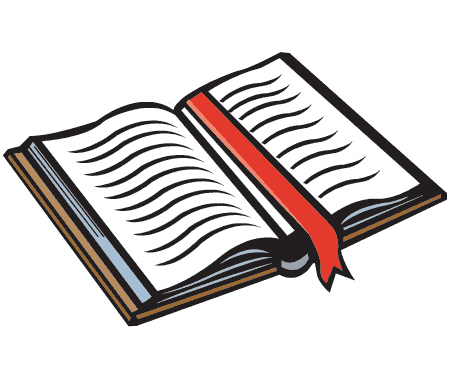 Habakkuk’s Conversation           with God
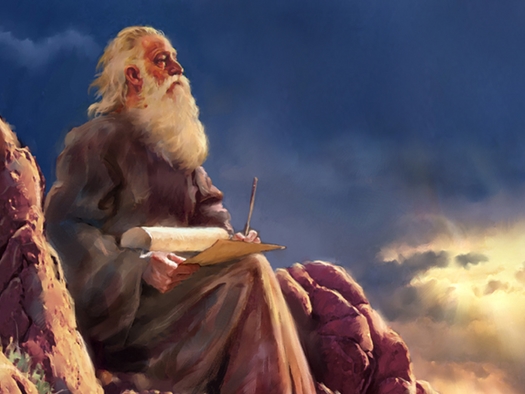 Lessons:

God knows everything that  is going on. 

God cares. 

God is just.

We must accept God’s will.

We must stick with God no matter what!
Jackson Heights Bible Reading Challenge    Week #11
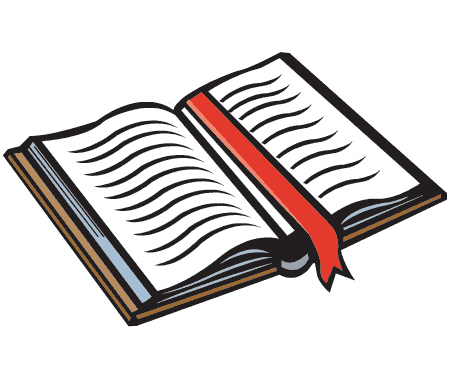